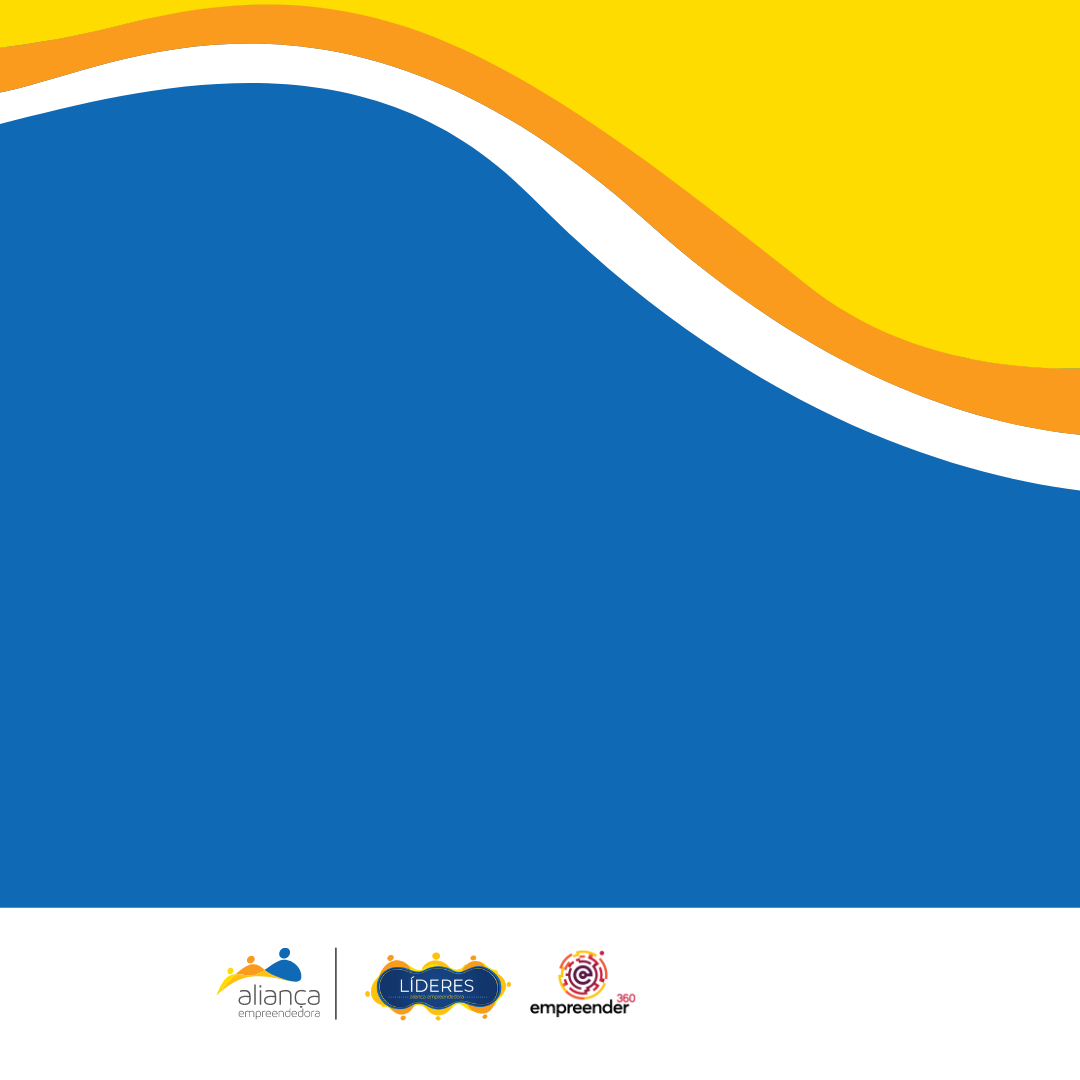 Inserir um título
Dia xx às xxh
Insira uma mensagem aqui xxxxxxx xxxxxxx xxxxxxx xxxxxxx xxxxxxx xxxxxxx xxxxxxx xxxxxxx xxxxxxx xxxxxxx xxxxxxx xxxxxxx xxxxxxx xxxxxxx.
Endereço Xxxx Yyyyy, 000 - Bairro CEP
INSIRA SUA
LOGO AQUI
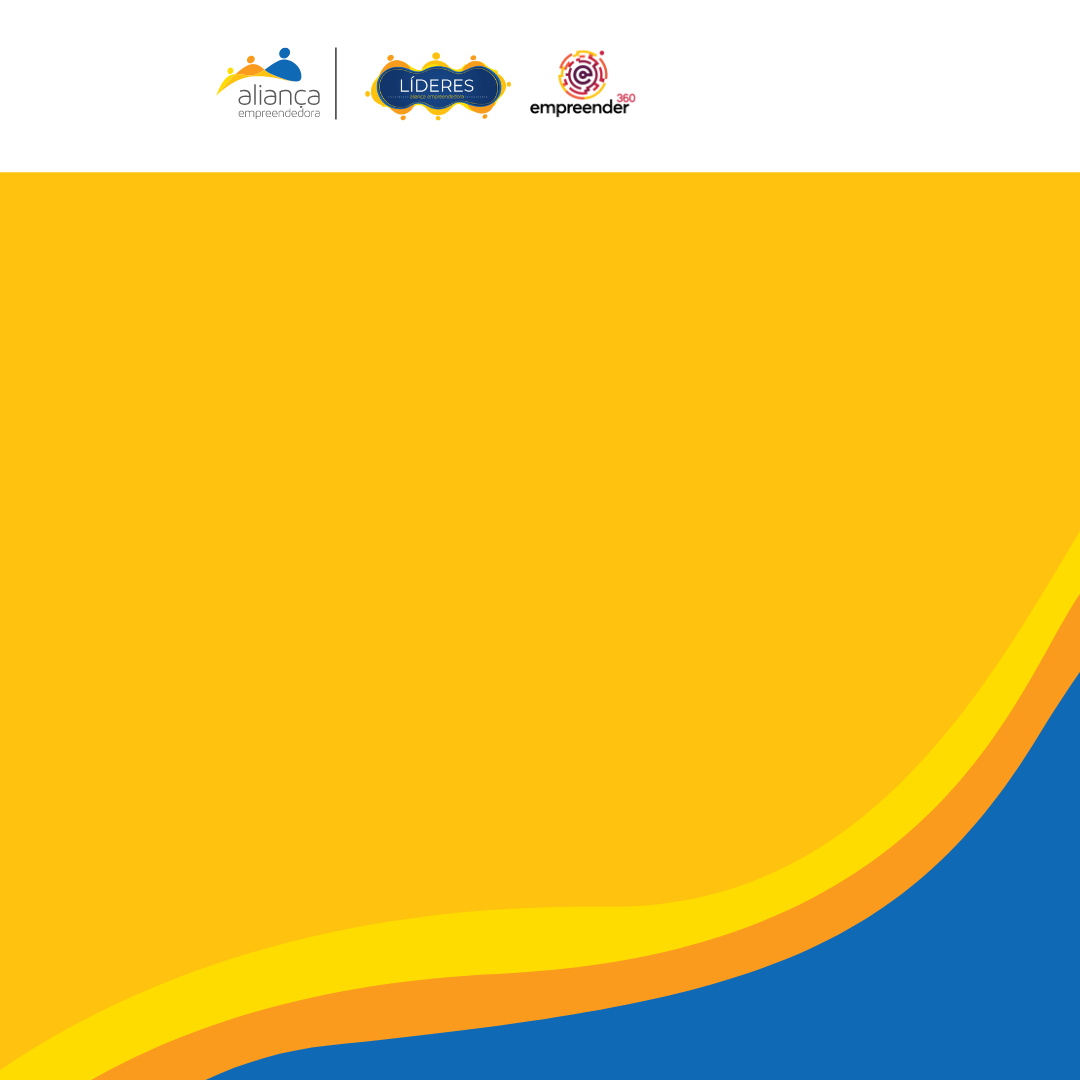 INSIRA SUA
LOGO AQUI
Inserir um título
Dia xx às xxh
Insira uma mensagem aqui xxxxxxx xxxxxxx xxxxxxx xxxxxxx xxxxxxx xxxxxxx xxxxxxx xxxxxxx xxxxxxx xxxxxxx xxxxxxx xxxxxxx xxxxxxx xxxxxxx.
Endereço Xxxx Yyyyy, 000 - Bairro CEP
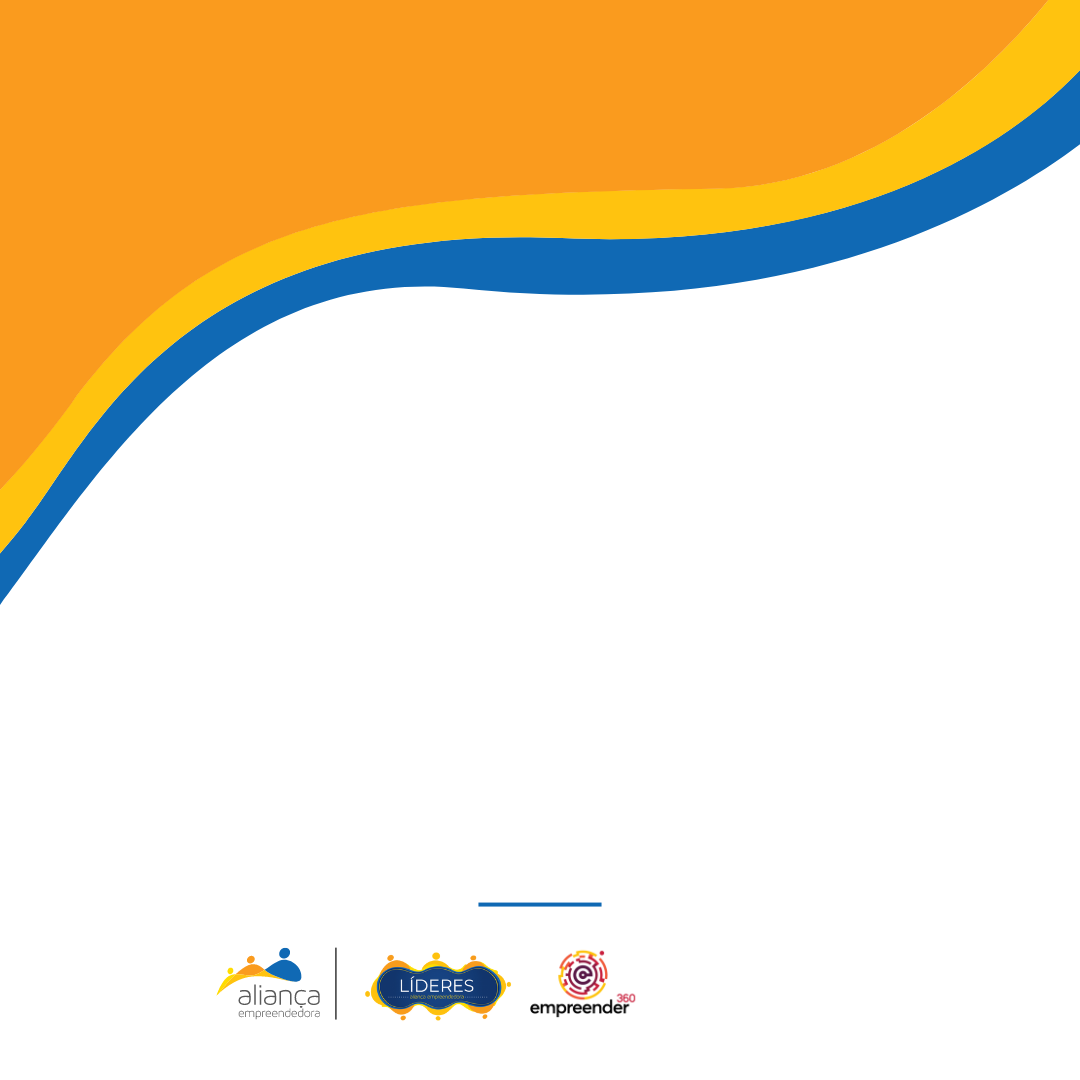 Inserir um título
Dia xx às xxh
Insira uma mensagem aqui xxxxxxx xxxxxxx xxxxxxx xxxxxxx xxxxxxx xxxxxxx xxxxxxx xxxxxxx xxxxxxx xxxxxxx xxxxxxx xxxxxxx xxxxxxx xxxxxxx.
VENHA PARTICIPAR DO [INSIRA O NOME DO ENCONTRO]
Endereço Xxxx Yyyyy, 000 - Bairro CEP
INSIRA SUA
LOGO AQUI